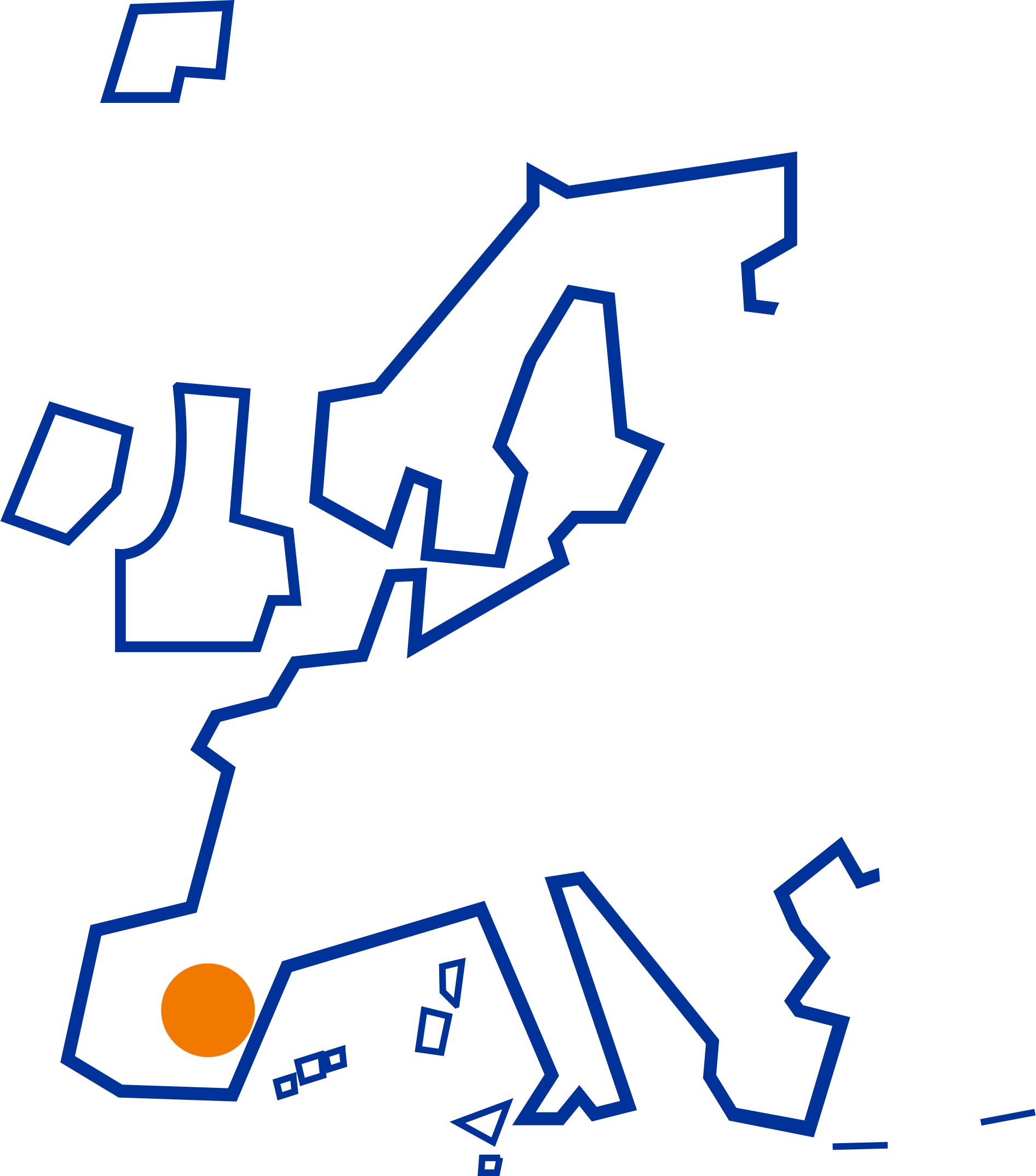 ESPON SeminarSmall and medium-sized cities in Europe
15-16 November 2023 in Cuenca, Spain
Italian experience of inner areas in Lombardia Region
Matteo Bianchi. ANCI Lombardia
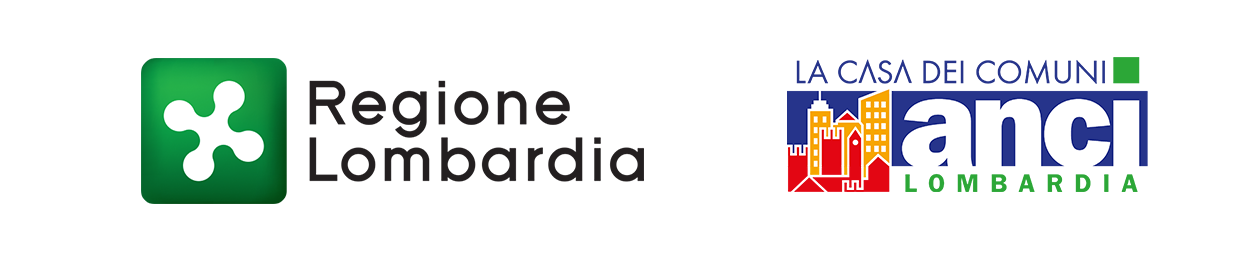 1
The Regional Strategy for Inner Areas: 
«Counter-Exodus Agenda»



Inner areas and ANCI Lombardia: 
a strategy for local development



Inner areas as a laboratory for local governance
Italian experience of inner areas in Lombardia Region
2
3
2
Matteo Bianchi – ANCI Lombardia
16 November 2023
1
The Regional Strategy for Inner Areas: «Counter-Exodus Agenda»
3
Matteo Bianchi – ANCI Lombardia
16 November 2023
The Regional Strategy for Inner Areas: «Counter-Exodus Agenda»
With the DGR XI/5587 Lombardy Region adopted a regional Strategy for inner areas: the Counter-exodus Agenda.
The regional Strategy aims to ‘’build a system in which all territories have equal access and opportunities for development’’ and states that the fundamental elements for territorial attractiveness are “solid social cohesion, an adequate network of basic services (starting with social and health services), and an adequate offer of cultural, artistic, sporting and recreational proposals”.
IN NUMBERS:
 14 Inner areas
        6 national Inner areas
        8 regional Inner areas
 488 Municipalities
 19 Mountain comunities
 >1mln. inhabitants
4
Matteo Bianchi – ANCI Lombardia
The Regional Strategy for Inner Areas: «Counter-Exodus Agenda»
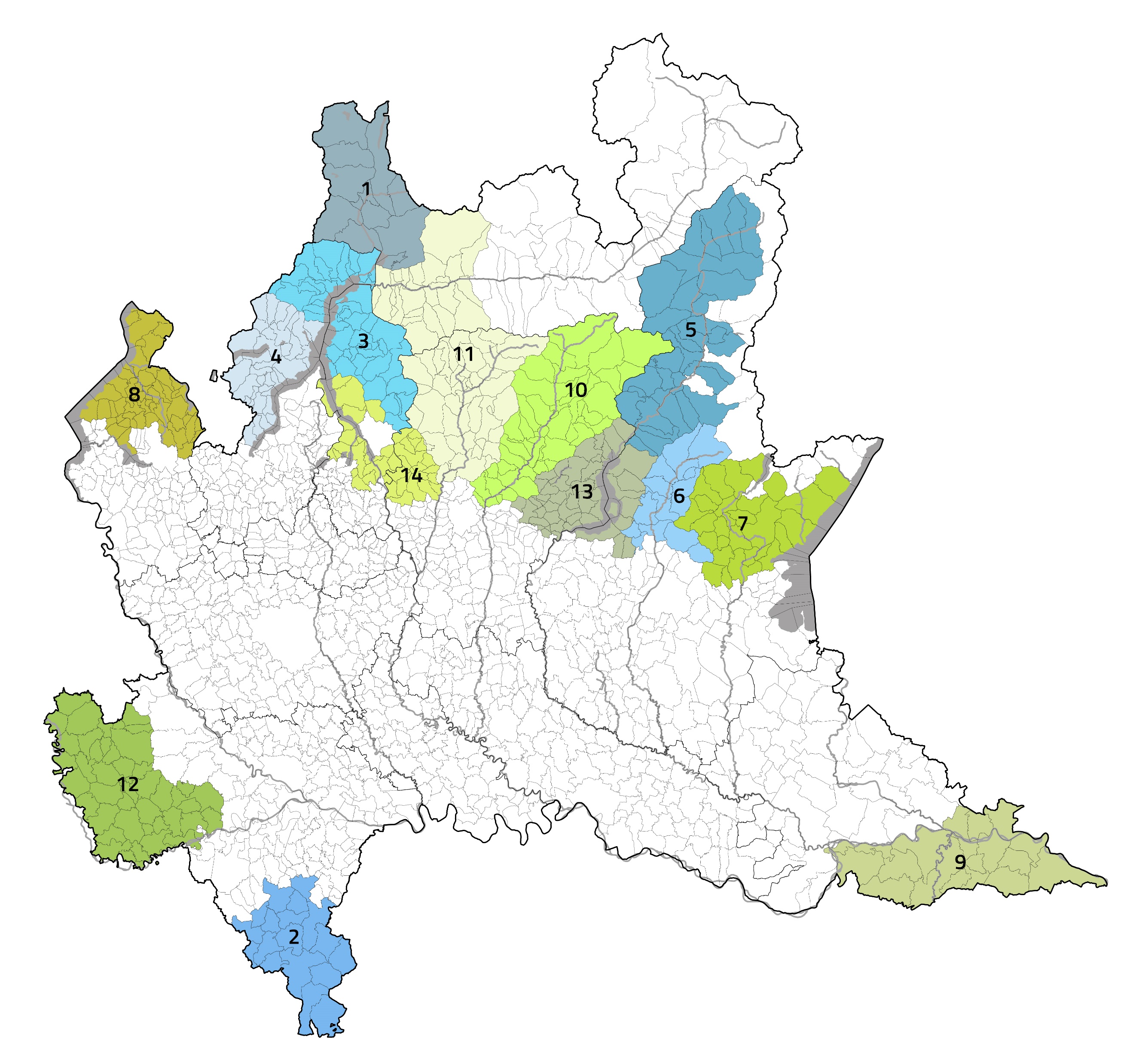 Valchiavenna
1
Oltrepò Pavese
2
Alto Lago di Como e Valli del Lario
3
National
inner areas
Lario Intelvese e Valli  Lario Ceresio
4
Val Camonica
5
Val Trompia
6
Val Sabbia – Alto Garda
7
Piambello Verbano
8
Oltrepò Mantovano
9
Val Seriana e Valle di Scalve
10
Regional 
inner areas
Valle Brembana e Valtellina di Morbegno
11
Lomellina
12
Laghi Bergamaschi – Sebino  Bresciano
13
Lario Orientale – Valle S. Martino e Valle Imagna
14
5
Matteo Bianchi – ANCI Lombardia
2
Inner areas and ANCI Lombardia: 
a strategy for local development
6
Matteo Bianchi – ANCI Lombardia
16 November 2023
Inner areas and ANCI Lombardia: 
a strategy for local development
THE COUNTER-EXODUS AGENDA FIRST STEPS
SUPPORT TO THE DEFINITION PROCESS OF THE STRATEGIES
ANCI LOMBARDIA
POLITECNICO OF MILANO


TERRITORIAL PORTRAYS
STRATEGIC AGENDAS
COUNTER-EXODUS AGENDA


DGR XI/5587
23/11/2021
RESEARCH BYPOLIS


«TERRITORIAL FRAGILITY» INDEX
2022
2023
2027
2021
7
Matteo Bianchi – ANCI Lombardia
The support of ANCI Lombardia to the Inner Areas
ANCI Lombardia will carry out activities to support the 14 identified areas in collaboration with Region Lombardia in the implementation of the Counter-Exodus Agenda.
In the first phase ANCI Lombardia will support the 14 areas in the definition of local Strategies 
Once defined, ANCI Lombardia will support the area throughout the implementation phase both through direct technical assistance and capacity building activities.
Three phases of activities:
 1.  Definition of local strategies
 2.  Implementation of local projects
 3.  Monitoring and reporting
8
Matteo Bianchi – ANCI Lombardia
3
Inner areas as a laboratory for local governance
9
Matteo Bianchi – ANCI Lombardia
16 November 2023
Inner areas as a laboratory for local governance
For each area, the Lombardy Region has identified supra-local bodies as reference entities. Each body enables the definition and implementation of the local development strategy in their area.
The most common supra-local entity is  the Mountain community. In non-mountainous areas two different form of upra-local entities have been identified:
The 488 municipalities involved in the National Strategy are mostly small depopulated areas with structural deficits that often result into the lack of essential services (education, health and mobility). 
The involvement of a Regional body - such as ANCI Lombardia - can guarantee the provision of skills and knowledge to support the local administrations in the implementation phase of the strategy.
> Consortium of the Oltrepò Mantovano
> LAG (Local Action Group) Risorse Lomellina.
10
Matteo Bianchi – ANCI Lombardia
Italian experience of Inner Areas in Lombardia Region
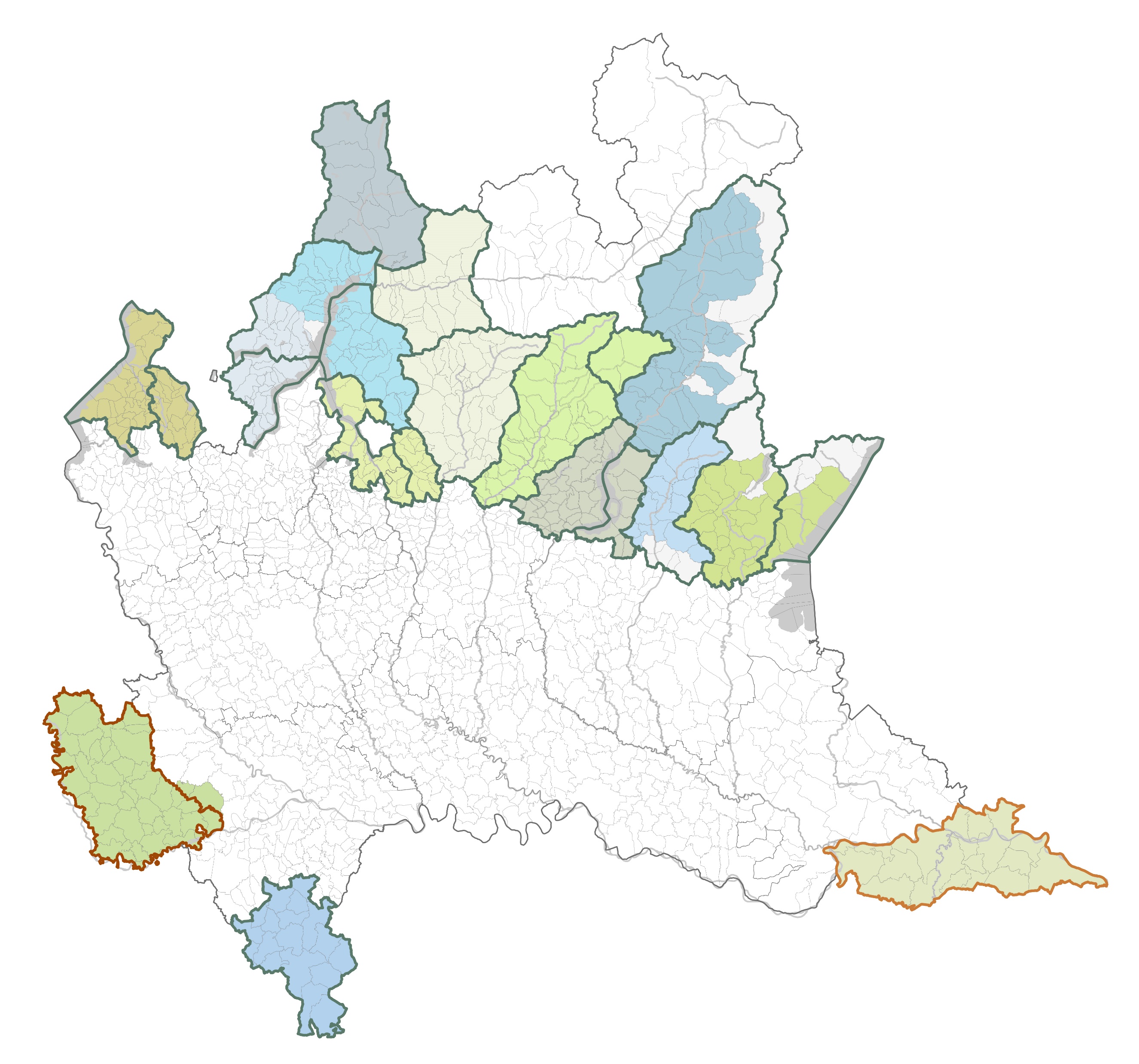 A
Mountain Community Valli del Verbano (VA)
B
Mountain Community Piambello (VA)
C
Mountain Community Lario Intelvese (CO)
D
Mountain Community Valli del Lario e del Ceresio (CO)
E
E
Mountain Community Valchiavenna (SO)
Mountain Community Valsassina Valvarrone Val d’Esino e Riviera (LC)
I
F
D
M
G
Mountain Community Lario Orientale Valle S. Martino (LC e BG)
F
L
Mountain Community Valle Imagna (BG)
H
C
K
A
J
B
G
Mountain Community Valtellina di Morbegno (SO)
I
H
O
N
P
R
J
Mountain Community Valle Brembana (BG)
Q
Mountain Community Valle Seriana (BG)
K
L
Mountain Community Val di Scalve (BG)
Mountain Community della Vallecamonica (BS)
M
Mountain Community dei Laghi Bergamaschi (BG)
N
T
Mountain Community del Sebino Bresciano (BS)
O
Mountain Community della Valle Trompia (BS)
P
U
Q
Mountain Community della Valle Sabbia (BS)
R
Mountain Community Alto Garda Bresciano (BS)
S
S
Mountain Community dell’Oltrepò Pavese (PV)
T
LAG Lomellina (PV)
Consortium Oltrepò Mantovano (MN)
U
11
Matteo Bianchi – ANCI Lombardia
The Mountain communities
Mountain communities are unions of municipalities, local authorities established between mountainous and partially mountainous municipalities, that may belong to different provinces. 
Mountain communities are responsible for the development of their area. They exercise their own functions, conferred functions and some municipal functions.
They perform functions such as the promotion and enhancement of the area, as well as the management of special interventions.
IN NUMBERS:
 23 Mountain communities in Lombardy
 19 Mountain communities in inner areas

Norms:
- art. 27, d.lgs. 18 august 2000, n. 267 (TUEL)
- art. 1., l.r. 27 june 2008, n. 19
12
Matteo Bianchi – ANCI Lombardia
INNER AREA: Oltrepò Mantovano
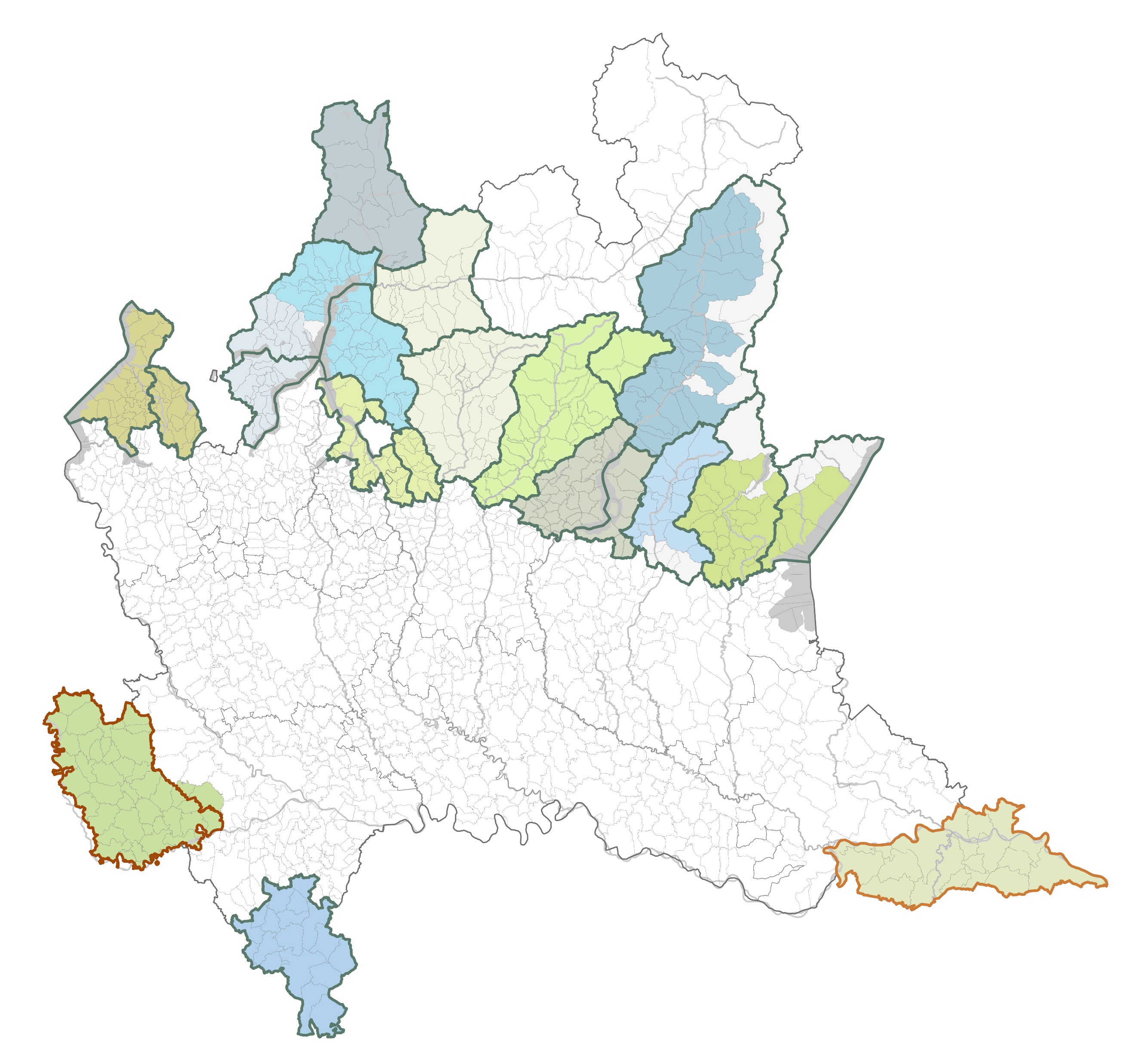 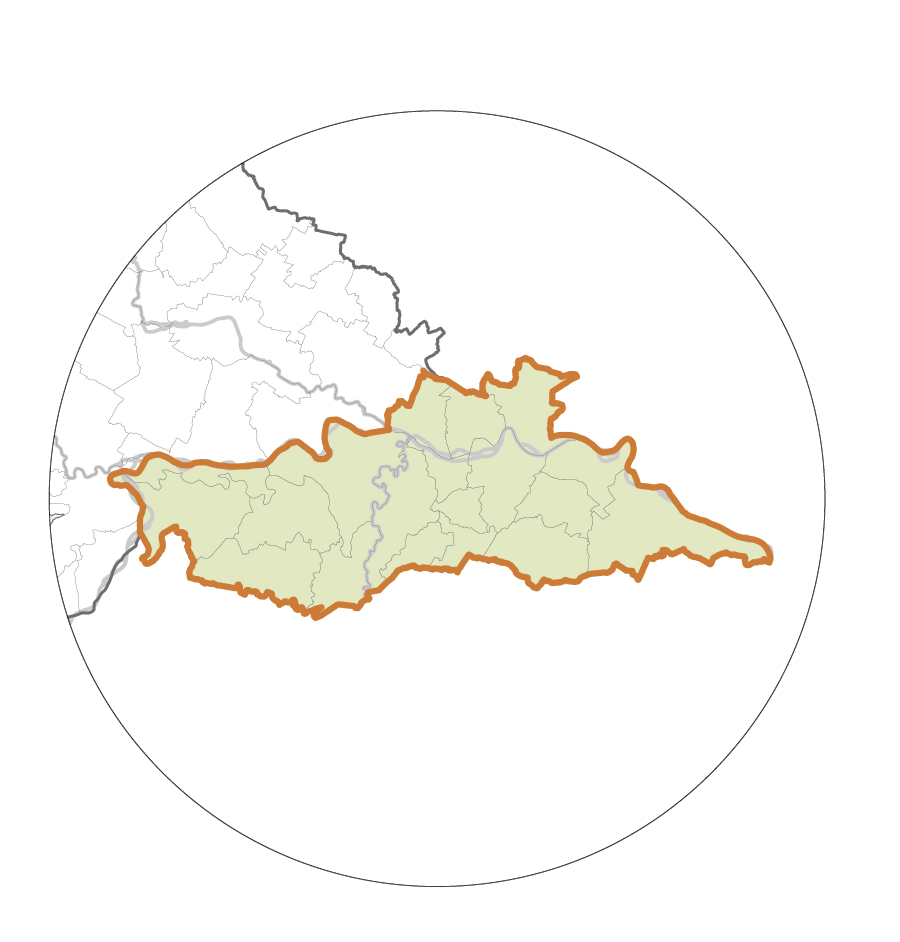 The Lombardy Region has identified the local Consortium as the reference body for the 'Oltrepò Mantovano’ Inner Area.
This is a body established for the associated management of one or more municipalities functions. 
The Consorzio Oltrepò Mantovano (COM) performs the functions such as: tender procedures for the purchase of goods or services for the municipalities, writing proposals and projects for the area, promoting sustainable development and tourism.
13
Matteo Bianchi – ANCI Lombardia
INNER AREA: Lomellina
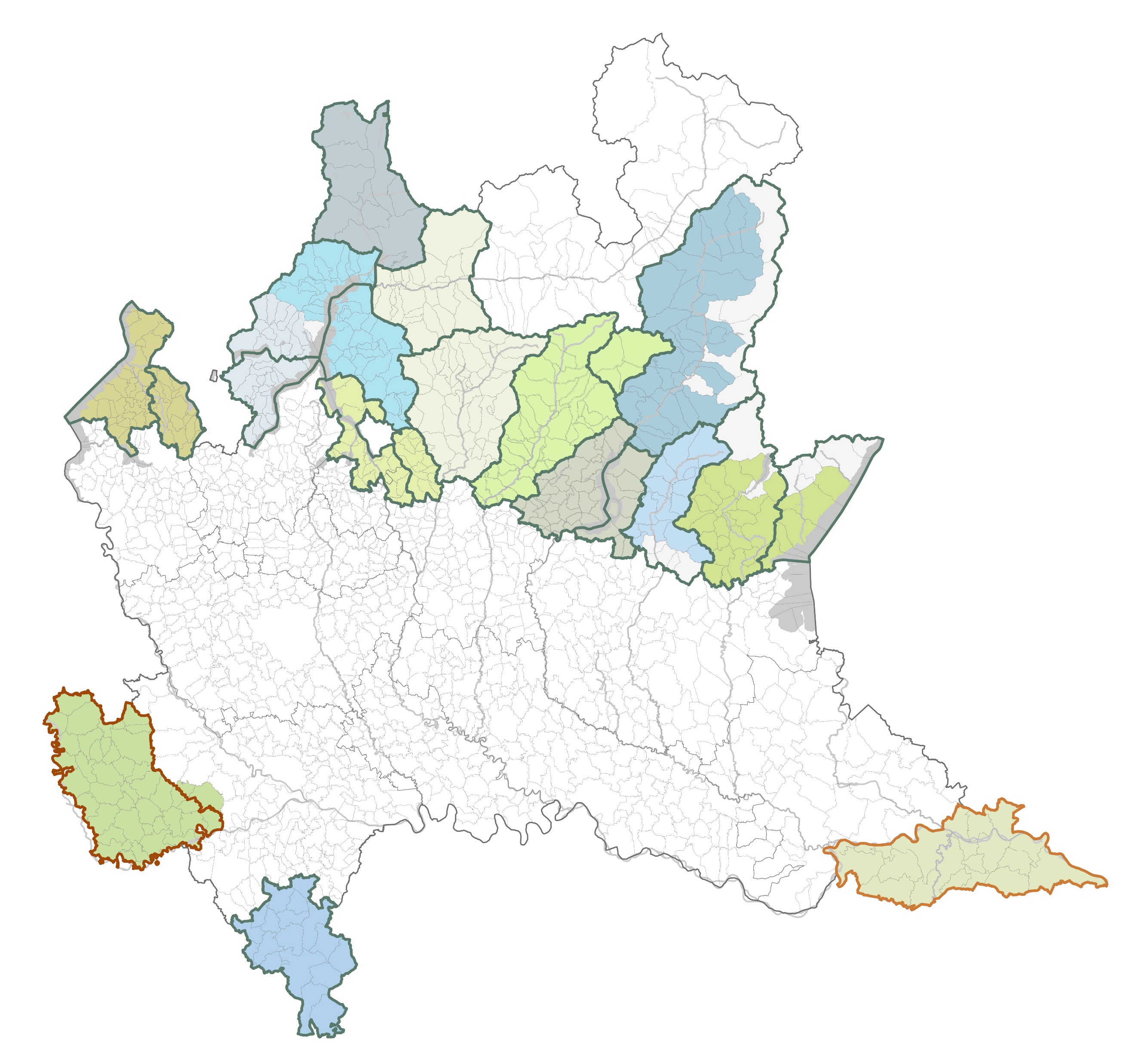 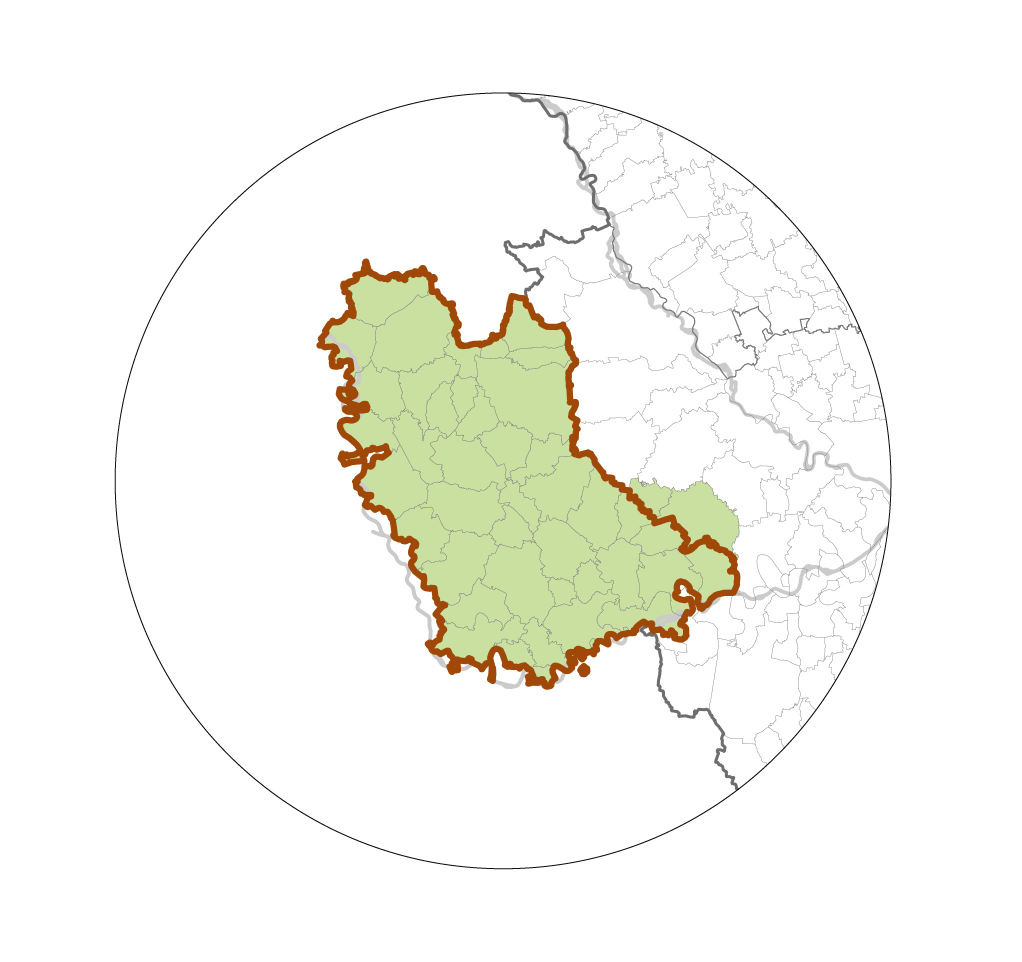 There is no supra-local body in the Lomellina area that performs functions similar to those of a Mountain communities or the Consortium. 
Therefore, the Lombardy Region has identified the LAG “Risorse Lomellina” as the reference body for this area.
LAGs are bodies made up of public and private stakeholders who work toeghther on strategic decisions for local development, the enhancement and promotion of the territory.
14
Assistance instruments for Local Authorities
Two examples:
Competence Centres, a tool to activate local authorities to develop skills, services of citenzens. 
SEAV (Servizio Europa d'Area Vasta) project dedicated to the support and development of collaborations between municipalities for European planning.
Both for the Lombardy Region and ANCI Lombardia, the strategy of internal areas is a laboratory for the development of actions and forms of governance to support local authorities.
Forms of governance are addressed at the regional level with the aim of fostering a more effective and efficient use of the municipalities’ resources.
15
Matteo Bianchi – ANCI Lombardia
Thank you!

Please visit us at www.espon.eu